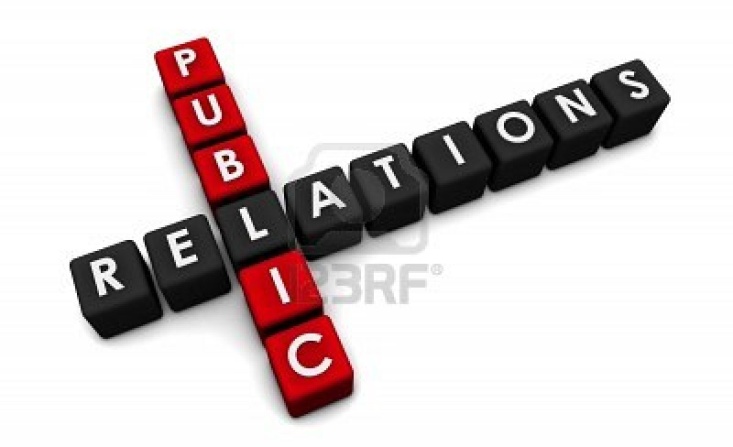 Georgia
1993 – the First PR Company
1995 – the First Major specializations in the 
           Curriculum (Technical University)
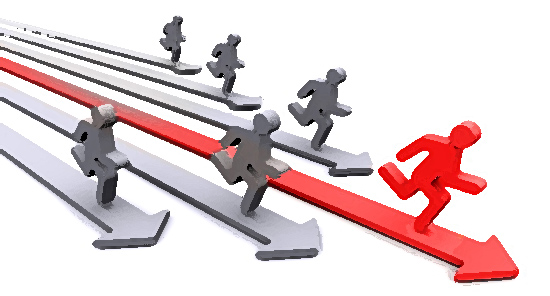 Georgia PR and Politics
Public Opinion Research 
 Leading Informational Process 
 Image Making of Parties
 Image Making of Leaders
 Communication During Elections
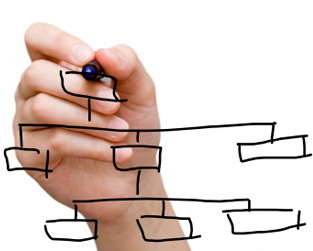 Georgia PR and Government
Press-Centers
 Relations with Citizens and Target Groups 
 Department/s of Monitoring, Planning and 
  Issuing the Recommendations
Georgia PR in Crisis
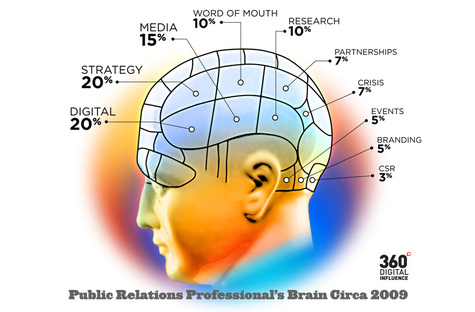 Case Study:  
   “Russian-Georgian War”, 2008
Georgia PR and Business
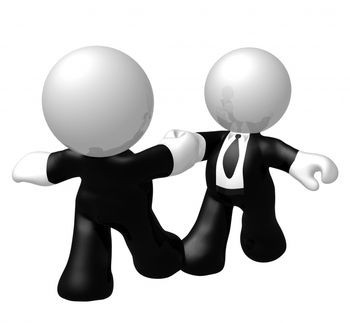 Public Opinion Research
 Image Making of Organization
 Communication with Media 
 Event Management
 Working with Target Groups
 Working on Communication Policy
Georgia PR and NGOs
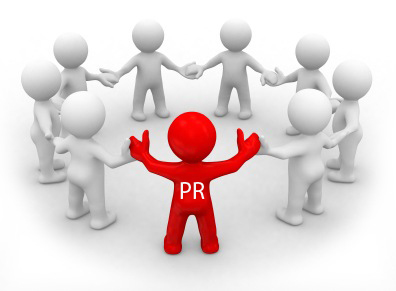 Popularization of the Organization 
 Establishing and Developing Communication 
  Tools with Target Groups
 Preserving the Image among Donors
Georgia …so called “Black” PR
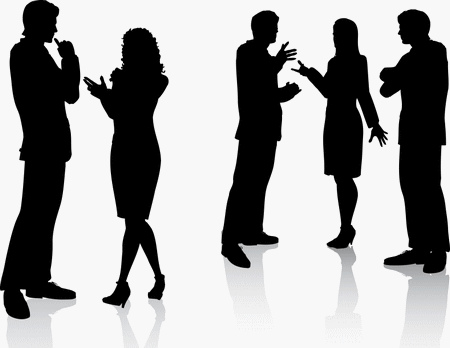 Post-Soviet Tendency
 Manipulation of the Society
Georgia PR and New Media
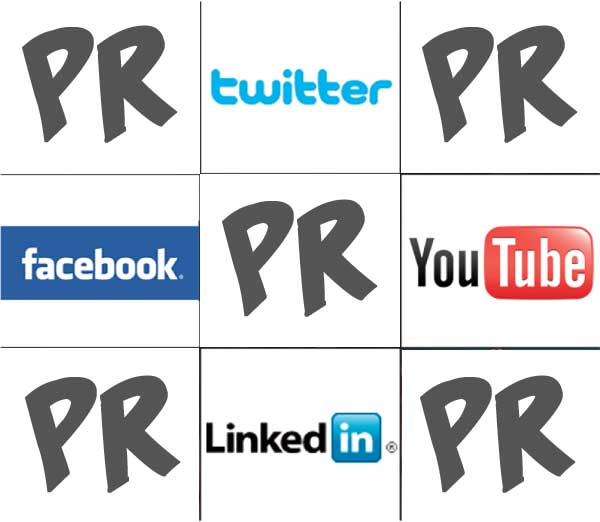 Case-Study: 
   TBC Bank’s Smart Club on Facebook